ფაზი-TOPSIS მიდგომა და პროგრამული უზრუნველყოფის განვითარება მრავალკრიტერიალური ფაზი-ინტუიციონისტური გადაწყვეტილების მიღების მოდელისთვის
ხელმძღვანელები: გია სირბილაძე, ირინა ხუციშვილი
მაგისტრანტი: ირინა კაზარიანი
ფაზი-ინტუიციონისტური სიმრავლე (IFN-Intuitionistic Fuzzy Set)

მრავალკრიტერიალური გადაწყვეტილების მიღება (MCDM - Multiple Criteria Decision Making)

ფაზი-TOPSIS (Fuzzy TOPSIS - The Technique for Order Preference by Similarity to the Ideal Solution)

ფაზი-TOPSIS მიდგომა ფაზი-ინტუიციონისტური არგუმენტების შემთხვევში

FTB-DSS სიტემა (Fuzzy TOPSIS Based Decision Support System)
ფაზი-ინტუიციონისტური სიმრავლე
ფაზი-ინტუიციონისტური სიმრავლე წარმოადგენს ფაზი-სიმრავლის გაფართოებას, რომელიც უმკლავდება არაგანსაზღვრულობას და უზუსტობას. ის ხასიათდება სამი პარამეტრით: მიკუთვნების ფუქციით, არამიკუთვნების ფუნქციით და მერყეობის კოეფიციენტით, იმ დროს როცა ფაზი-სიმრავლე ხასიათდება მხოლოდ მიკუთვნების ფუნქციით.
ფაზი-ინტუიციონისტური სიმრავლის ფორმალური განსაზღვრება
ფაზი-ინტუიციონისტური სიმრავლზე განსაზღვრული არითმეტიკული ოპერაციები:
მრავალკრიტერიალური გადაწყვეტილების მიღება (MCDM - Multiple Criteria Decision Making)
TOPSIS მეთოდოლოგიის არსი
MCDM-ში TOPSIS (The Technique for Order Preference by Similarity to the Ideal Solution) - ის მეთოდი წარმოადგენს მიდგომას იმ ალტერნატივის იდენტიფიცირებისთვის, რომელიც ყველაზე ახლოსაა პოზიტიურ იდეალურ გადაწყვეტასთან და ყველაზე შორსაა ნეგატიური იდეალური გადაწყვეტისაგან. 
	TOPSIS არის მრავალკრიტერიალური ექსპერტული მეთოდი, რომელიც წარმოადგენს ალტერნატივების შეფასების, რანჟირების და ამორჩევის მექანიზმს. მეთოდის ძირითადი იდეა იმაში მდგომარეობს, რომ საუკეთესო ალტერნატივა არა მხოლოდ ახლოს უნდა იდგას იდეალურ გადაწყვეტასთან, არამედ სხვა ალტერნატივებთან შედარებით მიუღებელ გადაწყვეტებისგან დაშორებული უნდა იყოს ყველაზე მეტად .
ფაზი-TOPSIS მიდგომა
ფაზი-TOPSIS ექსპერტული მეთოდი წარმოადგენს ერთ-ერთ ეფექტურ ინსტრუმენტს, რომელიც ხელს უწყობს გადაწყვეტილების მიმღებ პირებს და ექსპერტებს მათი მიზნების და სუბიექტური მოსაზრებების ფორმულირებაში, ალტერნატივების და კრიტერიუმების შეფასებაში გადაწყვეტილებათა მიღების პროცესში არამკაფიო მათემატიკის, ლინგვისტური ცვლადების, ფაზი-სიმრავლეების გამოყენებას.
Fuzzy TOPSIS მიდგომის ძირითადი ეტაპები ფაზი-ინტუიციონისტური არგუმენტების შემთხვევაში:
Fuzzy TOPSIS მოდელებზე დაფუზნებული  FTB-DSS მრავალკრიტერიალური გადაწყვეტილების მიღების მხარდამჭერი ინტელექტუალური სისტემა
ფაზი-TOPSIS -ზე დაფუძნებული  მრავალკრიტერიალური გადაწყვეტილების მიღების მხარდამჭერი სისტემა წარმოადგენს სისტემას, რომელიც მომხმარებლისთვის ქმნის გადაწყვეტილების მიღების მხარდამჭერ გარემოს მრავალალტერნატიულ და მრავალკრიტერიალურ ამოცანის ამოხსნის შემთხვევაში.
ალტერნატივების შეფასებისთვის ლინგვისტური ტერმების ნუსხა
2. კრიტერიუმების ერთმანეთთან უპირატესობის დამოკიდებულების მატრიციდან გამოთვლილი კრიტერიუმების წონები
კრიტერიუმების წონები
ამოცანის ამოხსნა
1. შენონის ენტროპიის კონცეფციის საშუალებით დათვლილი კრიტერიუმების წონები
3. კრიტერიუმების შეფასებისთვის ლინგვისტური ტერმების ნუსხა
სისტემის მომხმარებელთა ტიპები
მომხმარებელი (User)
ექსპერტი (Expert)
მოდერატორი (Moderator)
ადმინისტრატორი (Administrator)
FTB-DSS სისტემის ინტერფეისი
მომხმარებლის რეგისტრაცია და ავტორიზაცია
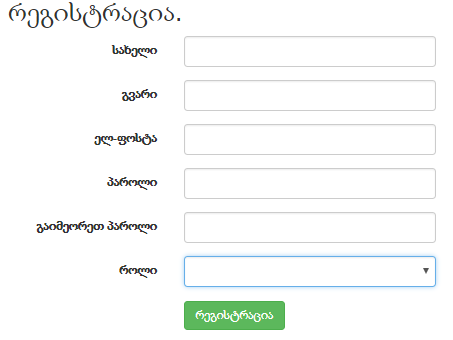 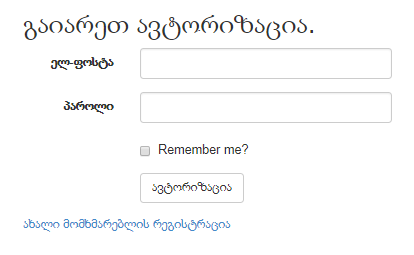 სისტემის ადმინისტრირება
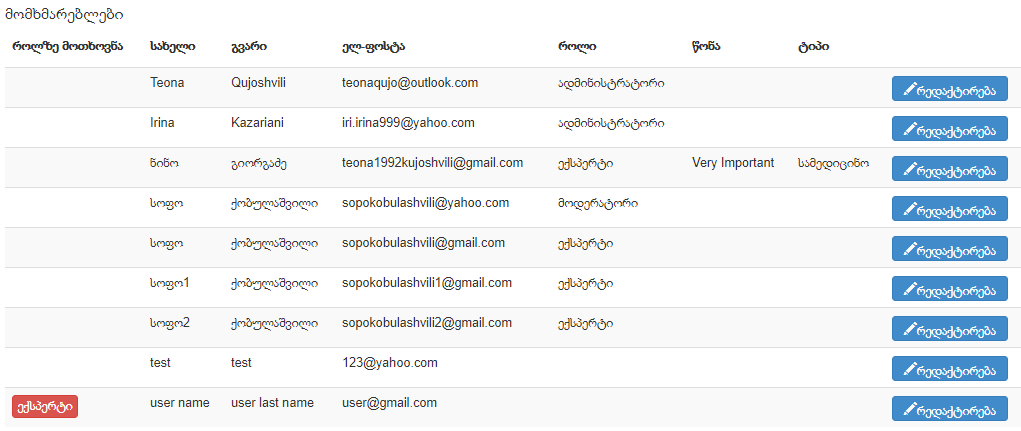 მთავარი გვერდი
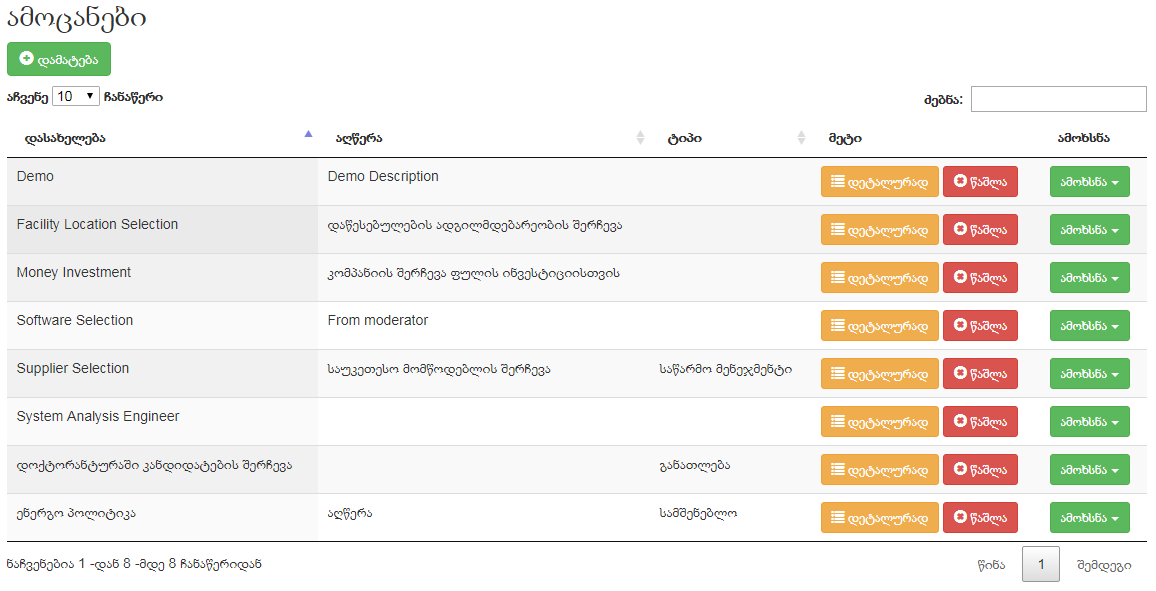 FTB-DSS სისტემის ძირითადი ფუნქციონალურობა
ამოცანის რეგისტრაცია
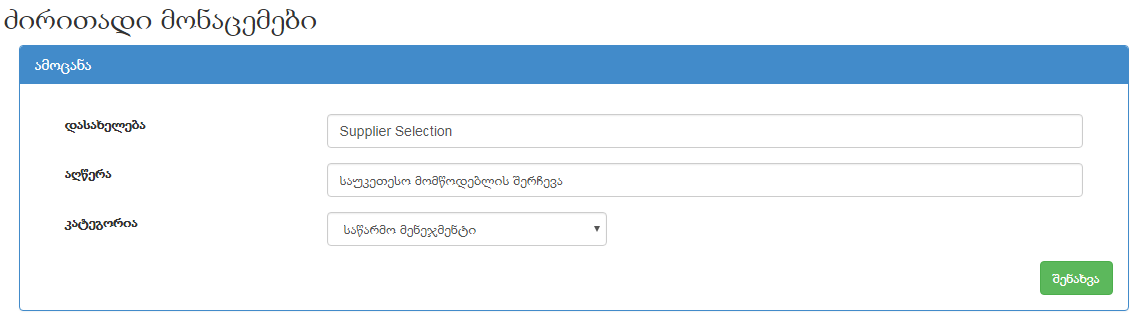 კრიტერიუმების ფორმირება
ალტერნატივების  ფორმირება
კრიტერიუმების წონებისთვის ლინგვისტური ტერმების ფორმირება
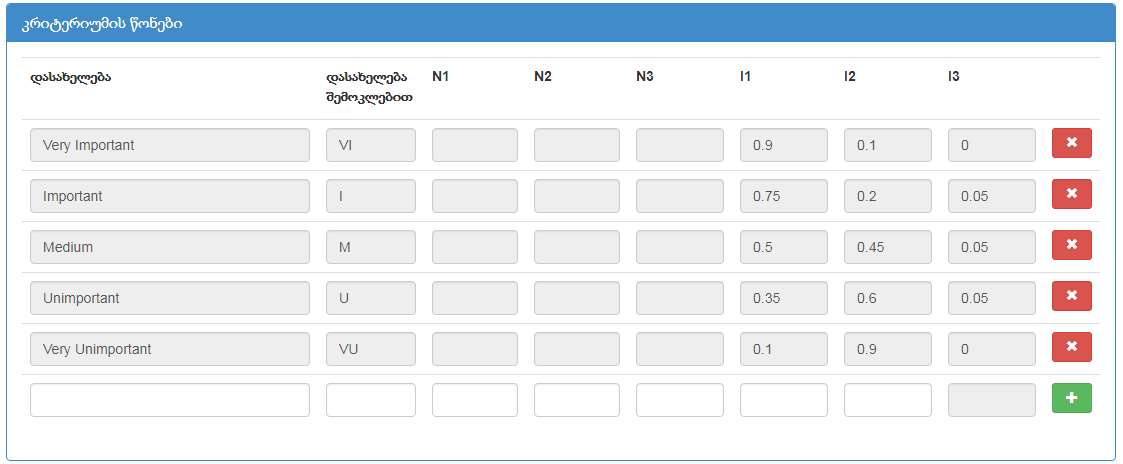 ალტერნატივების რეიტინგებისთვის ლენგვისტური ტერმების ფორმირება
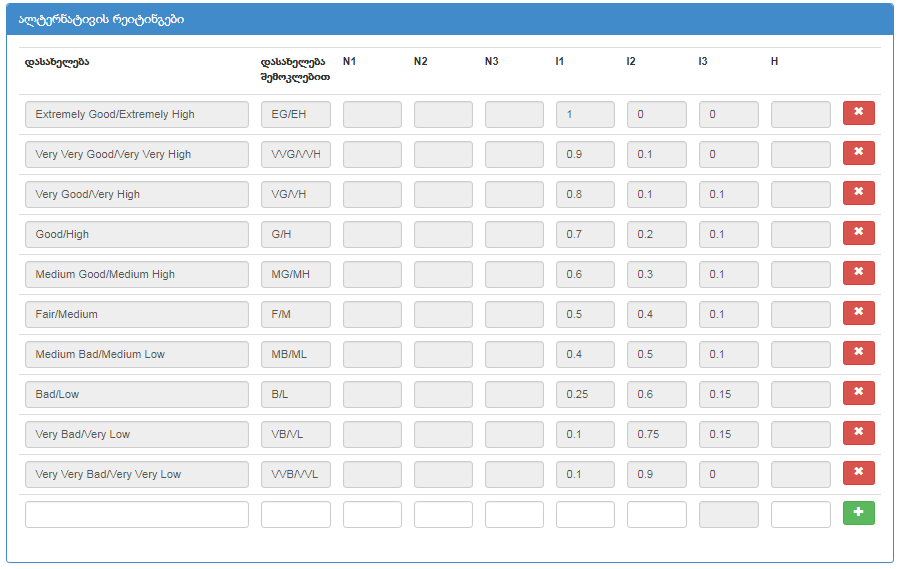 მოდერატორის მიერ ექსპერტებთან ამოცანის გაგზავნა
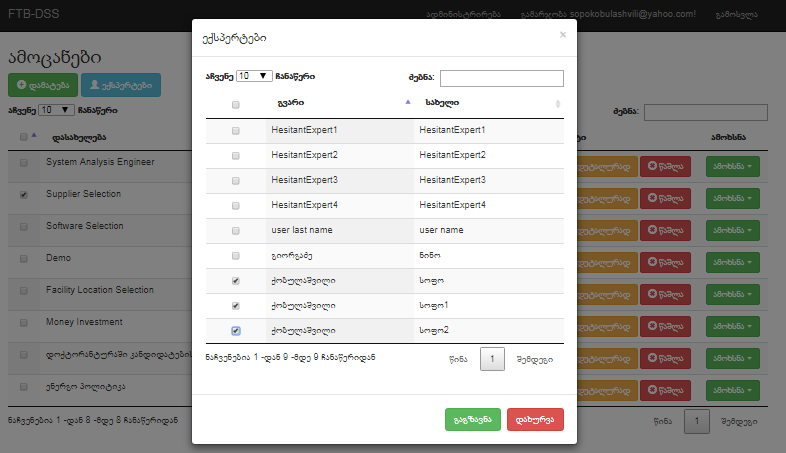 ექსპერტთან ელექტრონულ ფოსტაზე მოსული მოწვევა:
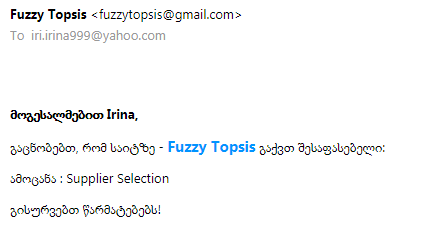 ექსპერტის მოდული
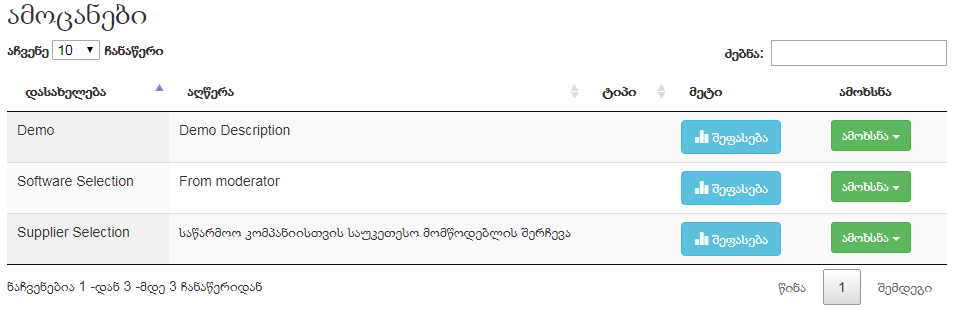 შეფასების გვერდი:
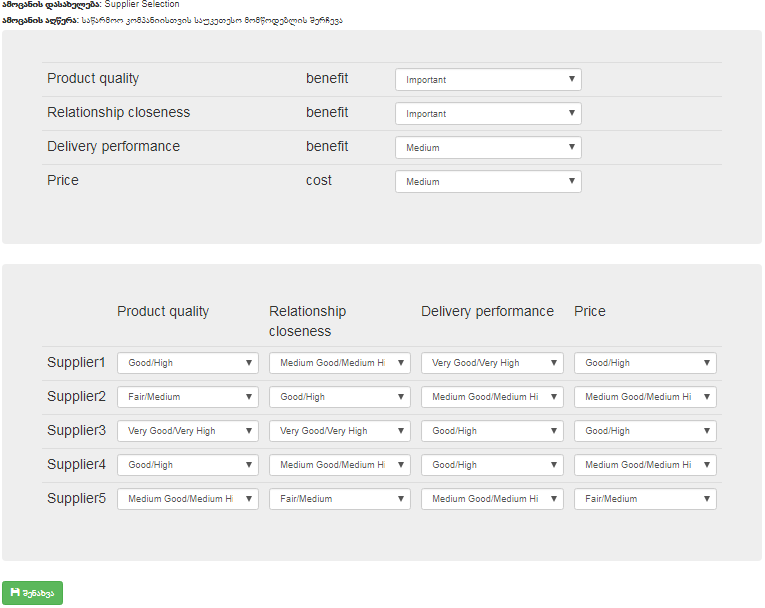 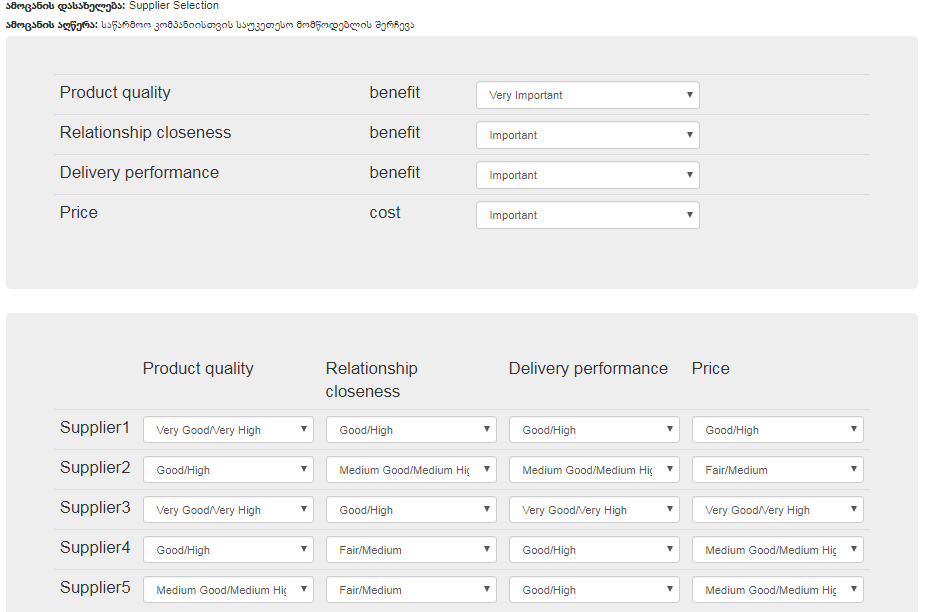 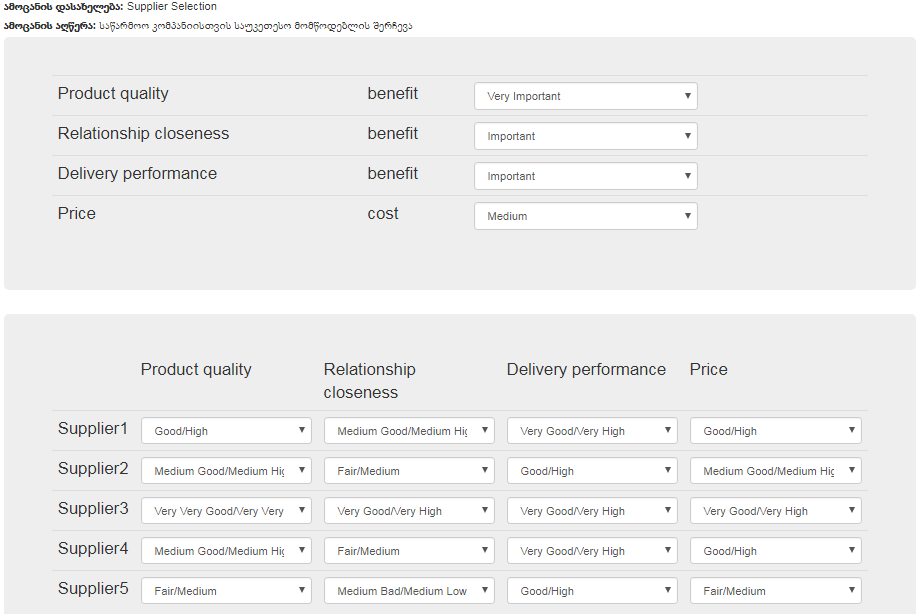 მესამე ექსპერტის შეფასება
მეორე ექსპერტის შეფასება
პირველი ექსპერტის შეფასება
კრიტერიუმების უპირატესობათა მატრიცა
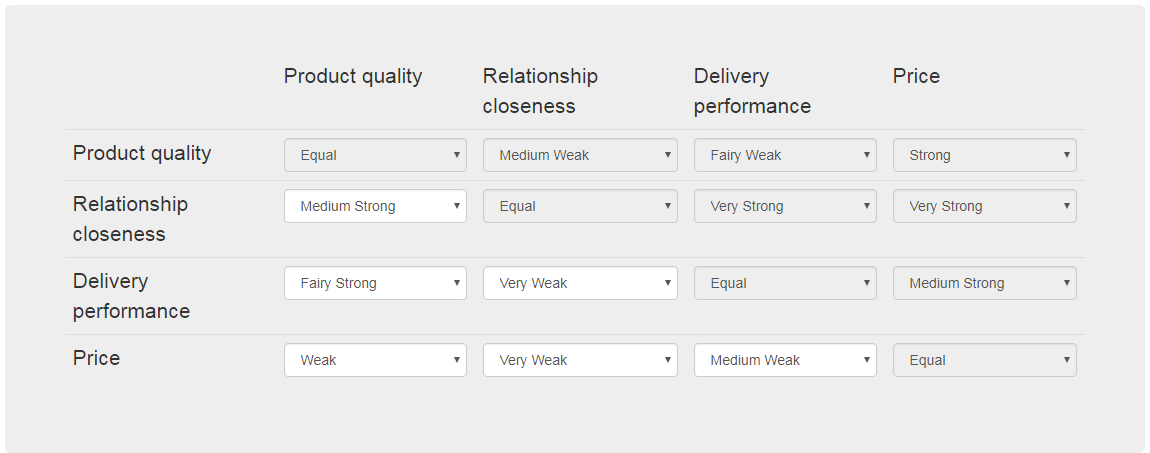 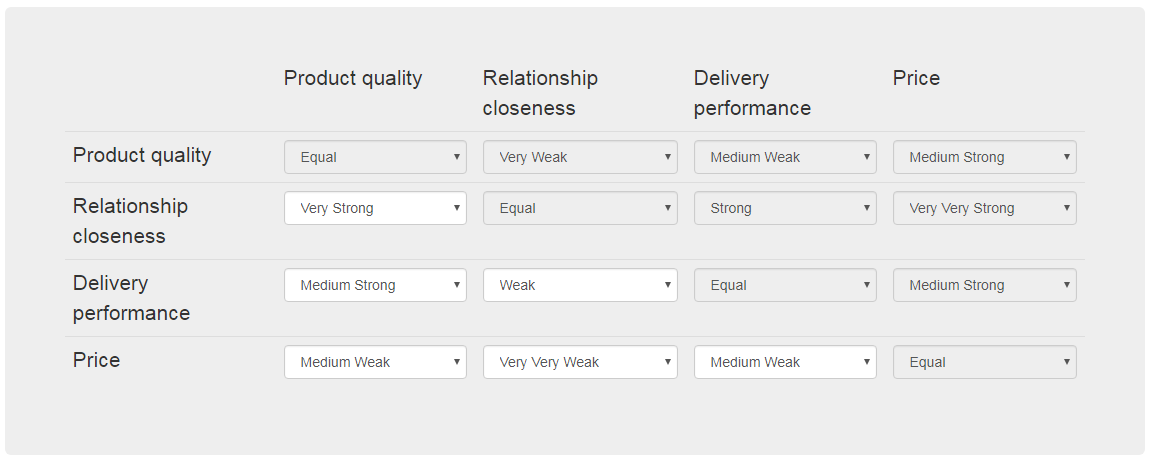 ანგარიშების გენერატორი
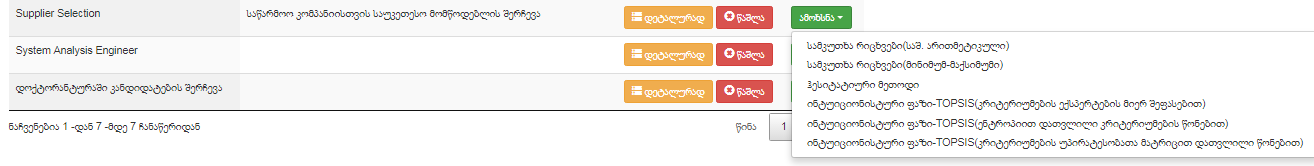 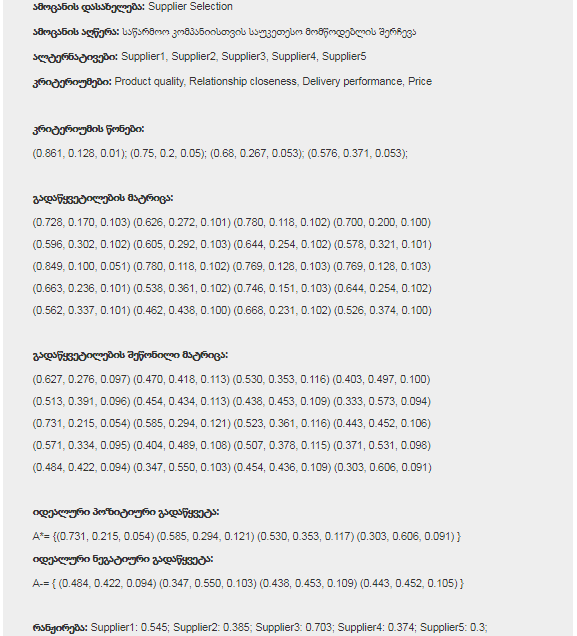 შედეგი
მეთოდების შედარება
ექსპერტი
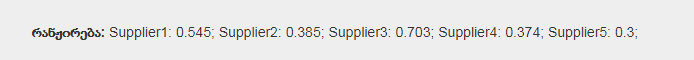 ენტროპია
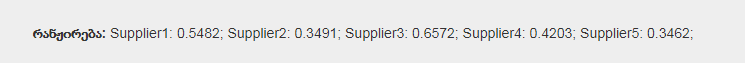 უპირატესობათა მატრიცა
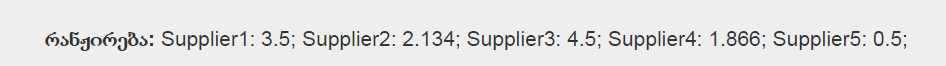 სისტემის ტექნიკური მხარე
ASP.NET MVC Framework
დაპროგრამების ენა C#
Microsoft SQL Server 2014
დასკვნა
FTB-DSS გადაწყვეტილების მიღების ინტელექტუალური სისტემა ექსპერტების ცოდნაზე დაყრდნობით მრავალალტერნატიულ შერჩევისას მრავალკრიტერიალურ გარემოში მომხმარებლისთვის შეუქმნის გადაწყვეტილების მიღების მხარდამჭერ გარემოს და უზრუნველყოფს ალტერნატივების რანჟირებას საუკეთესოდან უარესისკენ, რაც მომხმარებლისთვის გულისხმობს საუკეთესო ვარიანტის ამორჩევის შესაძლებლობას. კრიტერიუმების წონების გენერაცია მრავალმხრივი მიდგომებით უზრუნველყოფს მომხმარებლის გადაწყვეტილების რისკების მიმართ განწყობის გათვალისწინებას.
მადლობა ყურადღებისთვის!